YENİDEN DİRİLİŞ
Nebi Şahin  
Çukurova İlim Vakfı
Elektrik-Elektronik Yük. Müh.
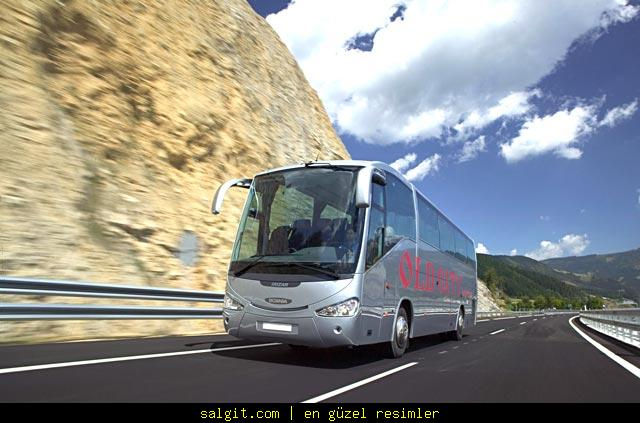 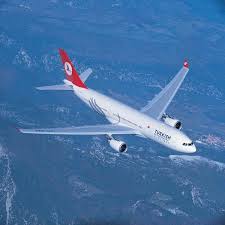 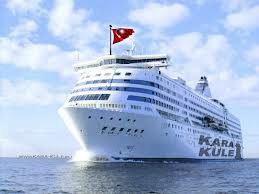 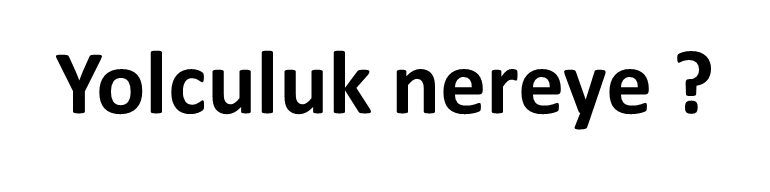 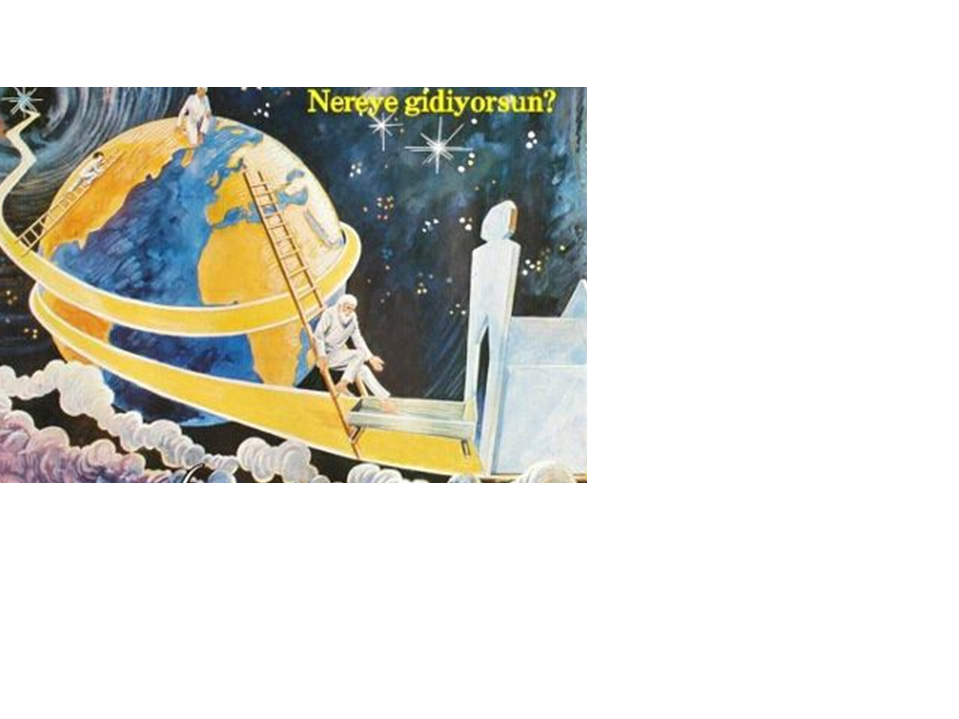 İnsan der, «Çürümüş kemikleri kim diriltecek?»Sen de, «Kim onları bidayeten inşa edip hayat vermiş ise O diriltecek»                                                                                                                                (Yasin:54-55)
Bir zat bir günde yeni bir ordu teşkil etse,           efradı istirahat için dağılmış bir taburu bir boru ile toplayıp tabur nizamı altına getiremez mi ?
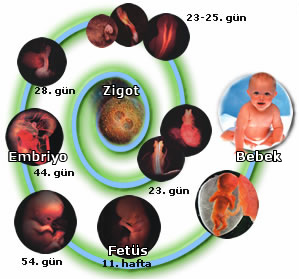 Önce ilk yaratılışa bak !
Yeniden yaratılış birincinin misli, hatta daha kolayıdır
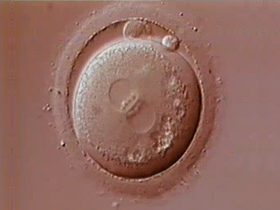 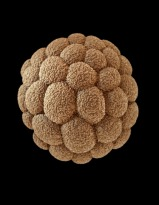 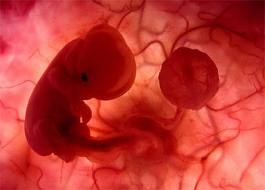 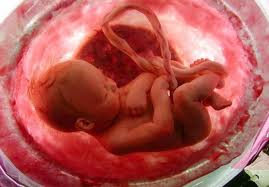 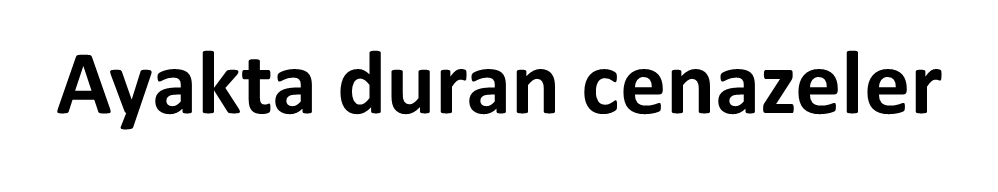 Bak Allah’ın rahmet eserlerine, ölümünden sonra yeryüzünü nasıl diriltiyor !  İşte O, ölüleri de böyle diriltir. (Rum: 50)
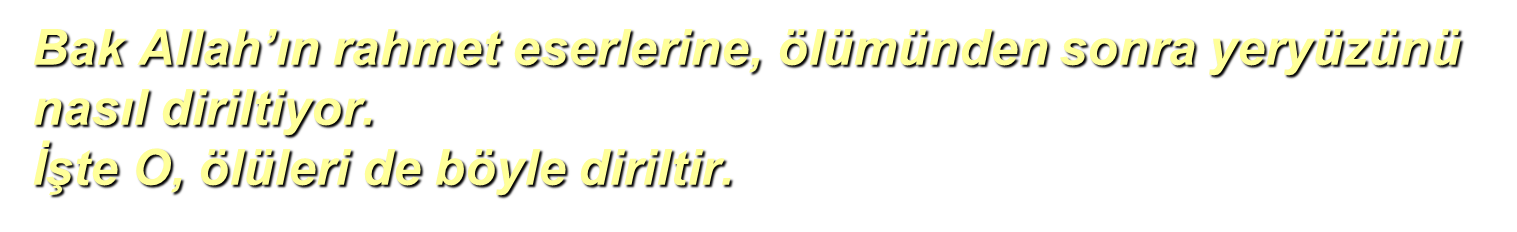 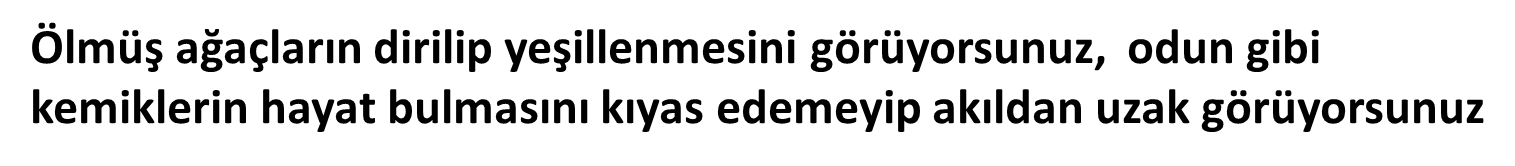 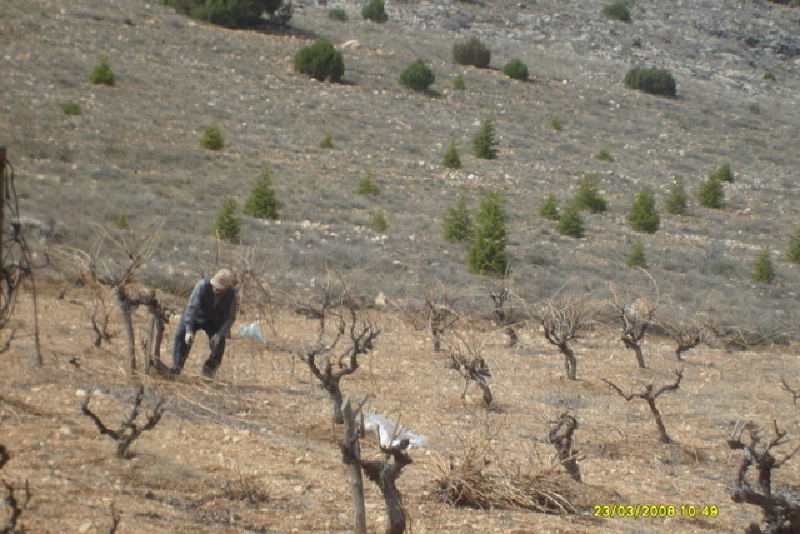 Fabrika   -  Kış
Üzüm Fabrikası   -  Yaz
Yer altına giren bir çekirdeğin hava aleminde ağaç olması gibi, yer altına giren insan da beka aleminde sonsuz bir hayat sümbülü verecektir
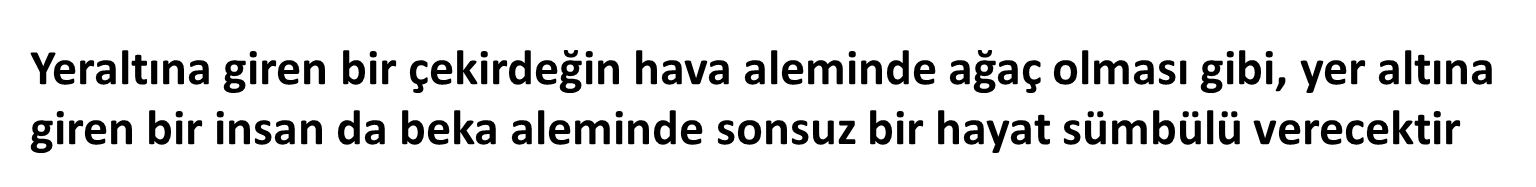 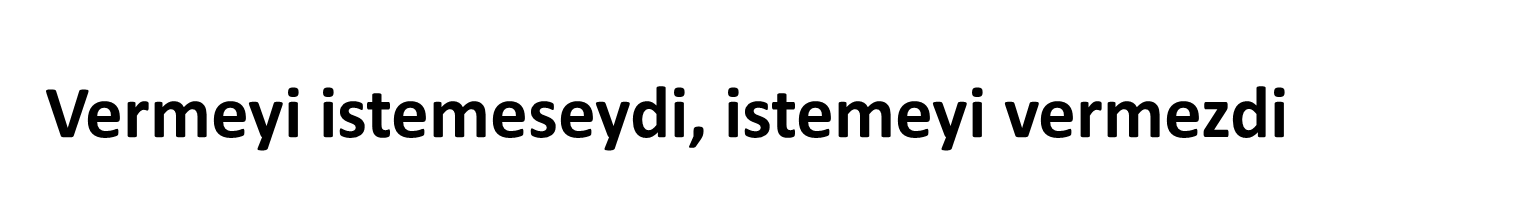 Doğumdan sonra hayat var mı ?
Kordon hayat kaynağı
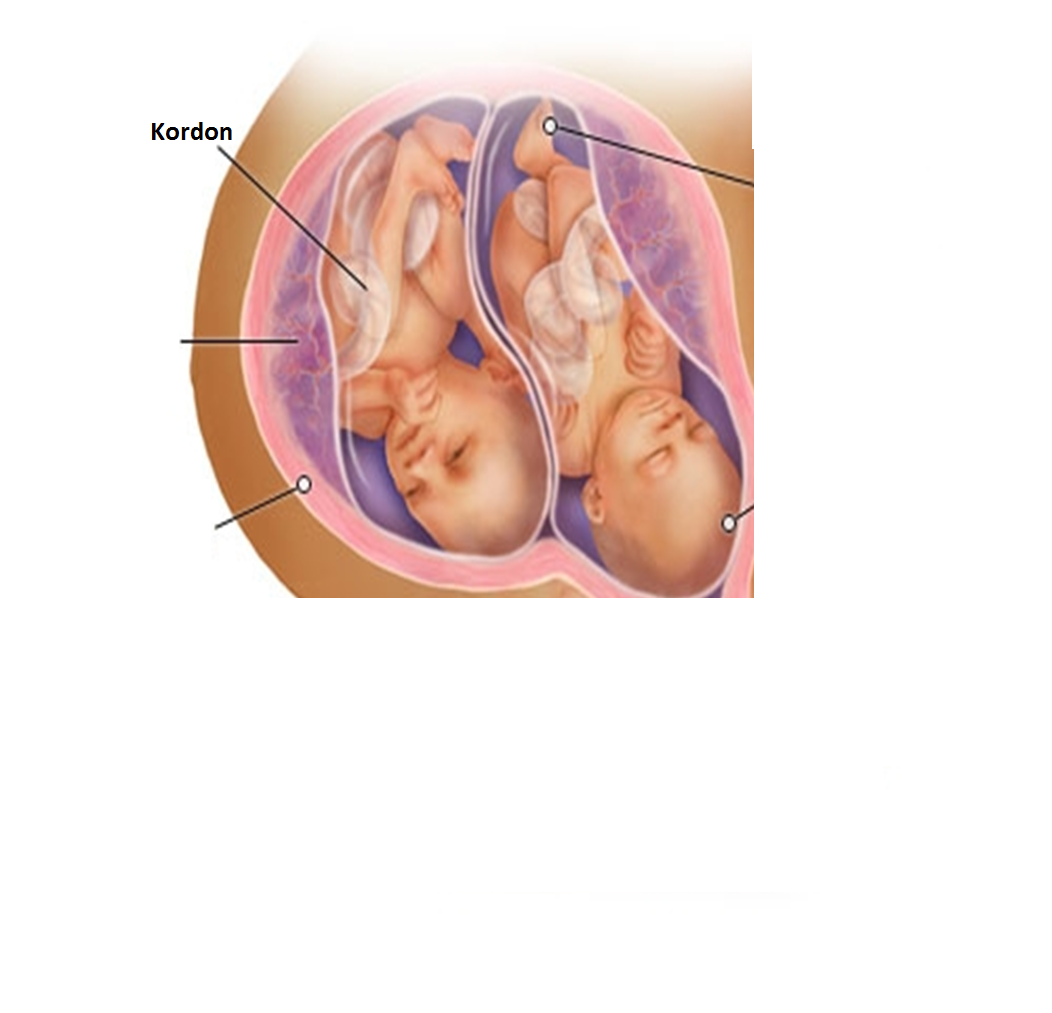 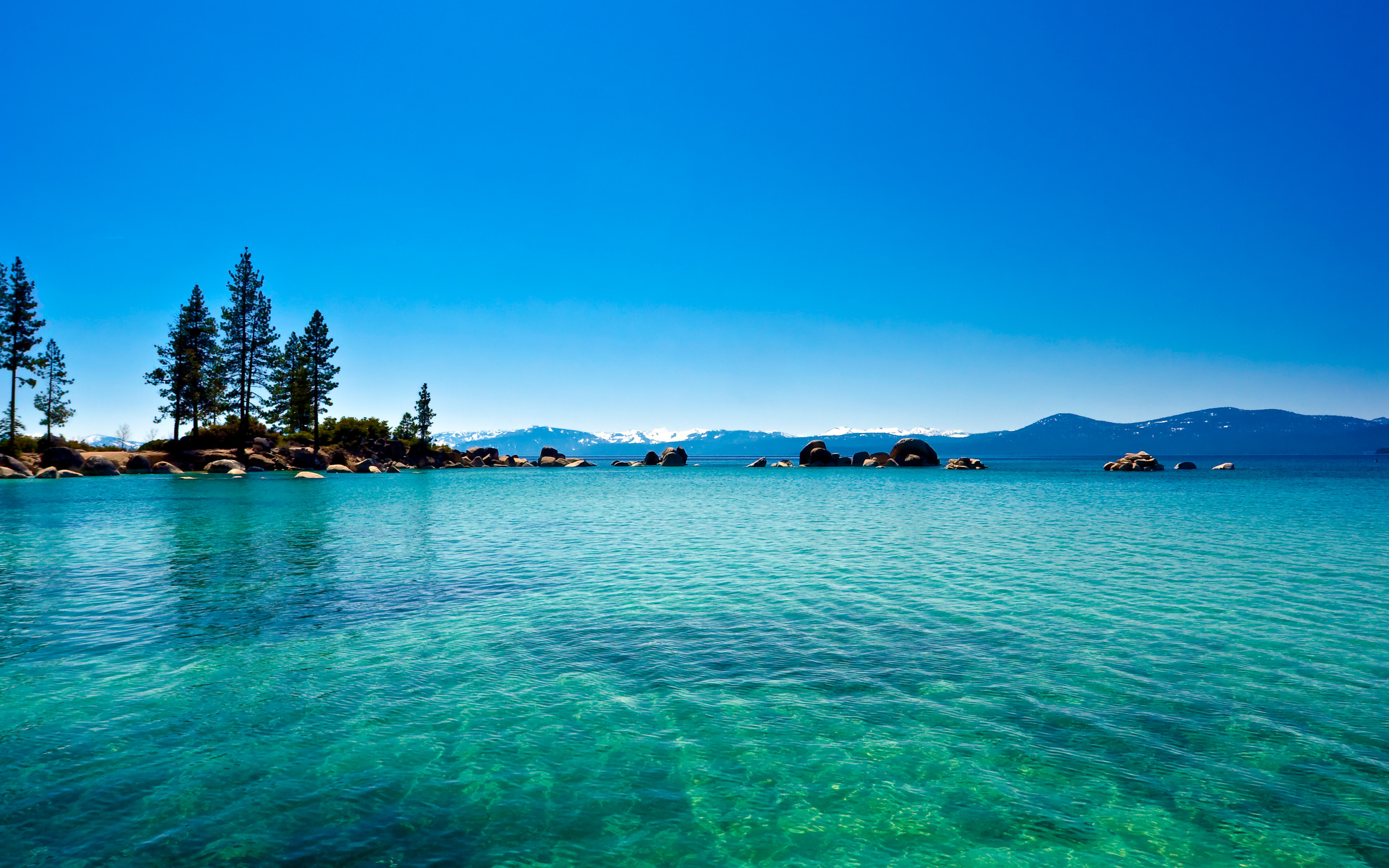 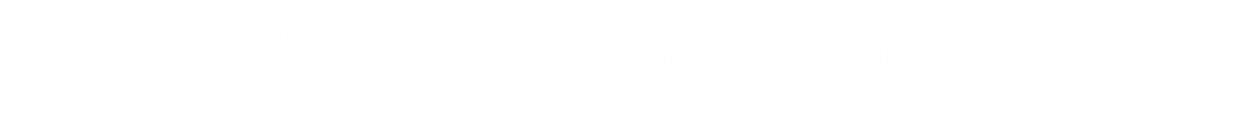 Gördükleri manzara hayallerinin bile ötesindeydi
Sevinçten ağlamaya başladılar
Ölümden sonra hayat var mı?
Rahim/Dünya => Dünya/Ahiret

Boyut değiştirme

Sonsuz hayatın başlangıcı
Ölüm, fani menzilden baki menzile geçiştir